READY SET
GO
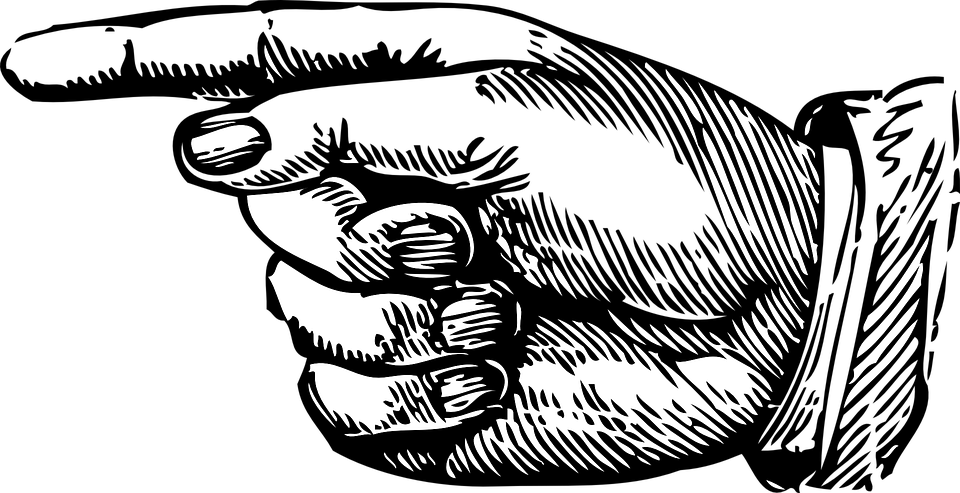 VOTE
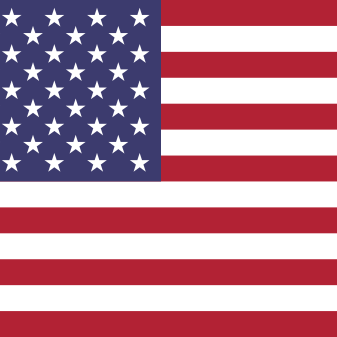 FROM ABROAD
Free Workshop on 
Absentee Voting 
for Americans
WORKSHOP
REGISTRATION
Sat, Aug 25 
2:30-3:00pm 
Beijing Bookworm 
3-5pm drop-in for voter assistance
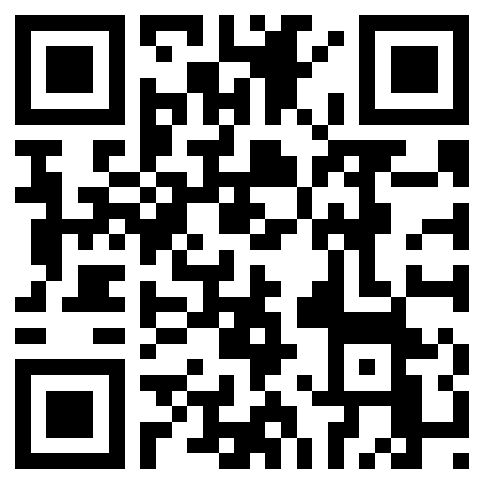 Additional Workshop Dates
Sept 1  Sept 8  Sept 15  Sept 22  Sept 29
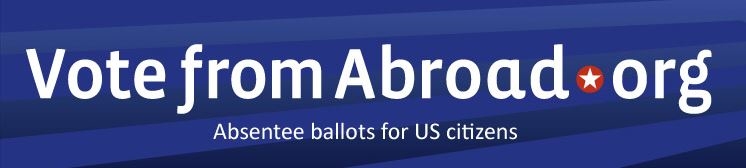